Накладные карманы
Задание группам
1группа
Составить последовательность обработки  накладного кармана по предложенным  схемам.

                                    2 группа   
Составить  последовательность  обработки накладного кармана по натуральным образцам. 

                                  3 группа
Указать направление нити основы и утка в деталях кроя ,  перечислить срезы .
1 группа
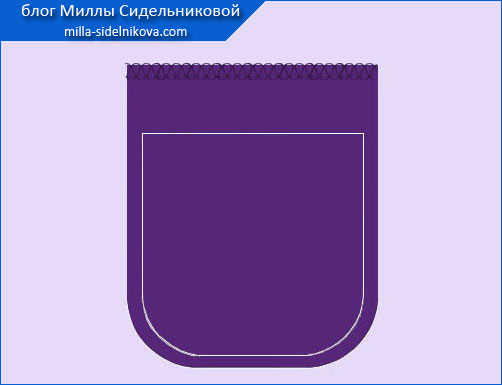 1 .Обметываем верхний срез кармана
2.Обрабатываем долевой срез оборки на с\машине зигзагообразной строчки
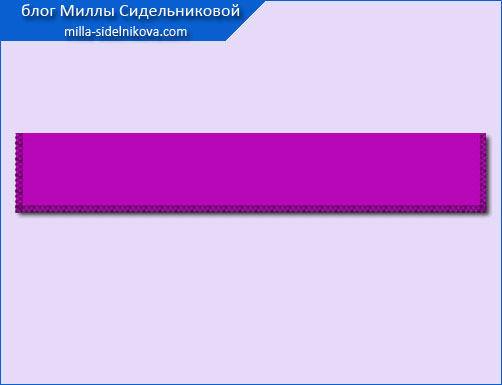 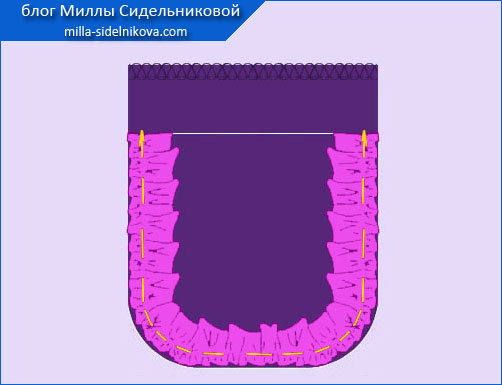 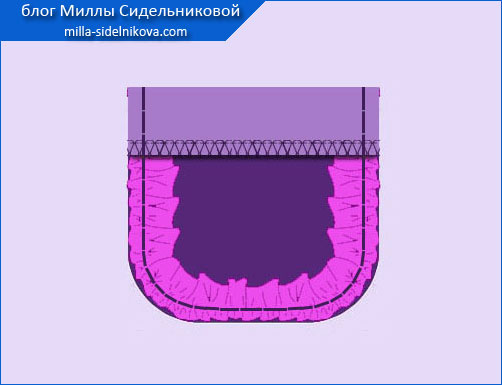 3. Собранную оборку притачиваем к боковым и нижнему срезу кармана до линии цельнокроеной обтачки
4. Цельнокроеную обтачку перегибаем на лицевую сторону и обтачиваем
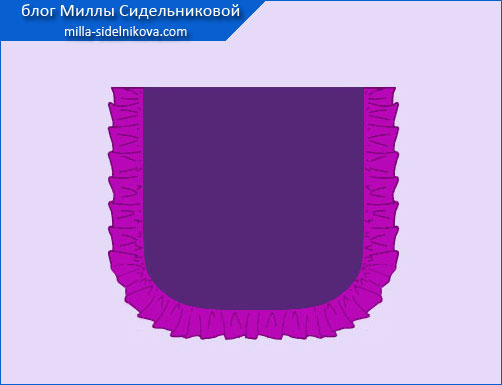 5.Выправляем обтачку и оборку , готовый карман приутюживаем.
2 группа
Обметывание  подкройной обтачки,
Притачивание обтачки к верхнему срезу кармана 0.5-0.7см;
Настрачивание шва притачивания 0.1см;
Заутюживание обтачки на изнаночную сторону;
Заутюживание боковых и нижнего среза кармана на изнаночную сторону 1.0см;
Приутюживание кармана с лицевой стороны;
Настрачивание кармана на основную деталь 0.5-0.7см.
3 группа
1
1. Верхний срез кармана;

2. Боковой срез кармана;

3. Нижний срез кармана.
Нить основы
2
2
3
Прием рефлексии «Выбор»
СПАСИБО за Урок!